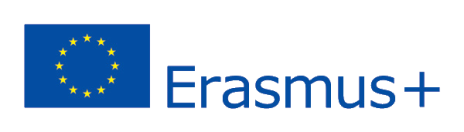 2020-1-UK01-KA201-079177
Classificazione delle meccaniche di apprendimento
Games-Based Learning & Gamification in 3D Virtual Learning Environments
PANORAMICA DI QUESTLINE
Classificazione della meccanica dell'apprendimento
DESCRIZIONE QUESTLINE
Highlights
"Le meccaniche di apprendimento sono modelli di comportamento o elementi costitutivi dell'interattività dello studente, che possono essere una singola azione o un insieme di azioni correlate che formano l'attività di apprendimento essenziale che viene ripetuta durante un gioco."
I loro principi chiave sono basati su teorie o modelli di apprendimento consolidati e costituiscono il mezzo che "traduce" gli obiettivi di apprendimento in elementi di gioco.
Ogni gioco educativo ha meccaniche di apprendimento che governano le regole e le modalità di interazione utilizzate per motivare e coinvolgere i giocatori a completare il gioco e, infine, espandere le loro conoscenze e / o sviluppare le loro abilità.
In questa questline mappiamo e discutiamo gli elementi chiave dei meccanismi di apprendimento più ampiamente adottati che possono essere utilizzati in diversi livelli e contesti educativi.
AZIONE / TASK
Informativo
Negli scenari di apprendimento digitale ci si aspetta che gli studenti eseguano una serie di azioni ripetitive per completare le attività date.
I giochi educativi inquadrati in questa categoria si basano principalmente sui principi dell'apprendimento basato sui problemi o sui compiti mentre, nei casi in cui gli studenti sono tenuti a lavorare insieme per raggiungere un obiettivo comune, potrebbe anche essere correlato all'apprendimento collaborativo.
A seconda della natura del compito educativo, gli studenti possono sviluppare una vasta gamma di abilità cognitive, tecniche o sociali.
Le attività educative associate a questa meccanica includono giochi di ruolo, discussioni in coppia / di gruppo, esplorazione e osservazione e altre attività "pratiche".
TUTORIAL DIDATTICO
Informativo
I tutorial educativi sono attività guidate da istruttori e / o autogestite che consentono agli studenti di acquisire conoscenze teoriche o consolidare le loro abilità pratiche.
Attingono ai principi dei modelli costruttivisti / costruzionisti e occasionalmente coinvolgono la collaborazione tra studenti.
A seconda della natura della materia educativa, possono essere basati sulla discussione, in cui l'attenzione è rivolta all'esplorazione più profonda del contenuto del corso attraverso discussioni e dibattiti, o possono coinvolgere attività pratiche, in cui l'enfasi è sullo sviluppo di abilità pratiche.
In entrambi i casi, il valore aggiunto di questo approccio risiede anche nell'opportunità offerta ai discenti di partecipare a conoscenze e competenze in sessioni di domande e risposte (follow-up).
Per l'integrazione di questa meccanica, si consiglia l'uso di diverse risorse multimediali (ad esempio, diapositive PowerPoint, video).
DIMOSTRAZIONE
Informativo
Gli ambienti di apprendimento virtuale 3D consentono agli educatori di dimostrare argomenti e concetti astratti che sono difficili o addirittura impossibili da esplorare in classe convenzionale.
I giochi educativi inquadrati in questa categoria si basano principalmente su:
i principi del comportamentismo, quando simulano scenari che evidenziano le relazioni tra 'causa ed effetto'.
l'approccio dell'Apprendimento Esperienziale, quando agli studenti viene richiesto di osservare e imitare le azioni che l'educatore responsabile compie.
la teoria del Social Learning, quando le attività didattiche prevedono l'interazione tra gli studenti 
Le attività educative associate a questa meccanica includono simulazioni, modellazione e programmazione 3D, gite virtuali basate su scenari ed esplorazioni guidate tramite storytelling.
VALUTAZIONE
Informativo
Oltre alla conduzione di attività che facilitano l'apprendimento, i progettisti e i professionisti possono anche integrare compiti relativi alla valutazione come mezzo per consentire agli studenti di acquisire approfondimenti relativi ai loro progressi e avanzamenti di apprendimento.
Nei Serious Games, la valutazione dello studente può essere continua (ad esempio, procedendo da un livello all'altro), con difficoltà di impalcatura (ad esempio, il completamento di compiti più impegnativi) e stealth (cioè incorporato nelle attività gamificate).
Questi elementi assicurano che l'esperienza del flusso rimanga inalterata, consentendo al contempo agli educatori di ottenere informazioni utili relative alla costruzione delle conoscenze e delle competenze degli studenti.
Un approccio tipico per facilitare la valutazione negli ambienti di apprendimento digitale consiste nell'acquisire, registrare ed estrarre i comportamenti degli studenti attraverso i registri (digitali) degli utenti.
FEEDBACK
Informativo
Dopo il completamento di un'unità di assegnazione è importante considerare anche la fornitura di feedback.
Nel contesto delle attività gamificate nei mondi virtuali 3D, il feedback può essere fornito sia durante (ad esempio, fallimento / replay, fornitura di suggerimenti / aiuto) che dopo il gioco (ad esempio, momenti di riflessione, guardare gli altri giocare, revisione delle attività recenti).
La natura del feedback può assumere più forme (ad esempio, testo, audiovisivo) e può essere utilizzata isolatamente o in combinazione.
RIFLETTERE / DISCUTERE
Informativo
Dopo il completamento dei compiti educativi, gli educatori devono fornire opportunità di riflessione critica e discussione.
Come processo, può avvenire al di fuori del contesto di gioco (debriefing) e può includere diari riflessivi, mentoring e critica del gioco.
Oltre ai benefici diretti che questo processo ha per gli studenti, consente anche ai progettisti didattici di valutare se la scelta dei giochi ha incontrato la motivazione e l'interesse degli studenti, gli elementi particolari che gli sono piaciuti di più e gli aspetti dei giochi che li hanno sfidati di più, nonché come sono riusciti a superare le sfide presentate.
Basata sulla discussione, orientata al gruppo o peer-to-peer, la riflessione può essere condotta con studenti più avanzati sulla base di una serie di linee guida predefinite.